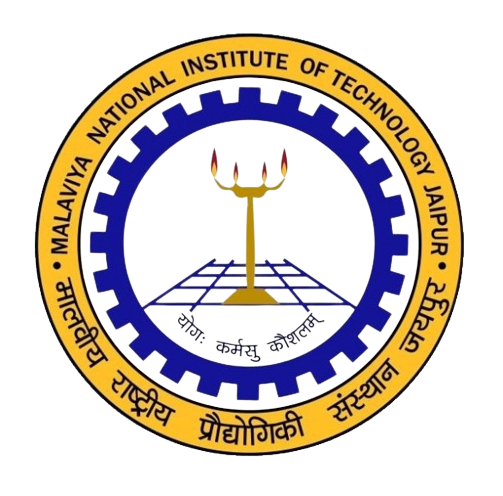 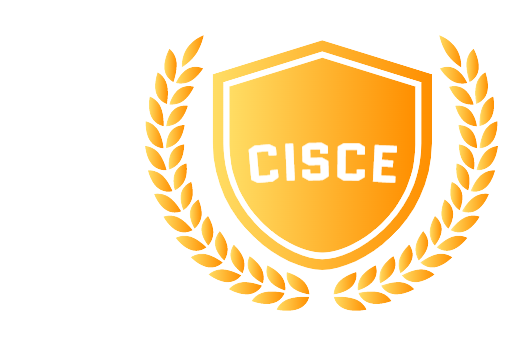 International Conference on 
Creative and Innovative Solutions in Civil Engineering
(CISCE-2023)
PAPER ID
TITLE
Presenter Photo
Presenter Details
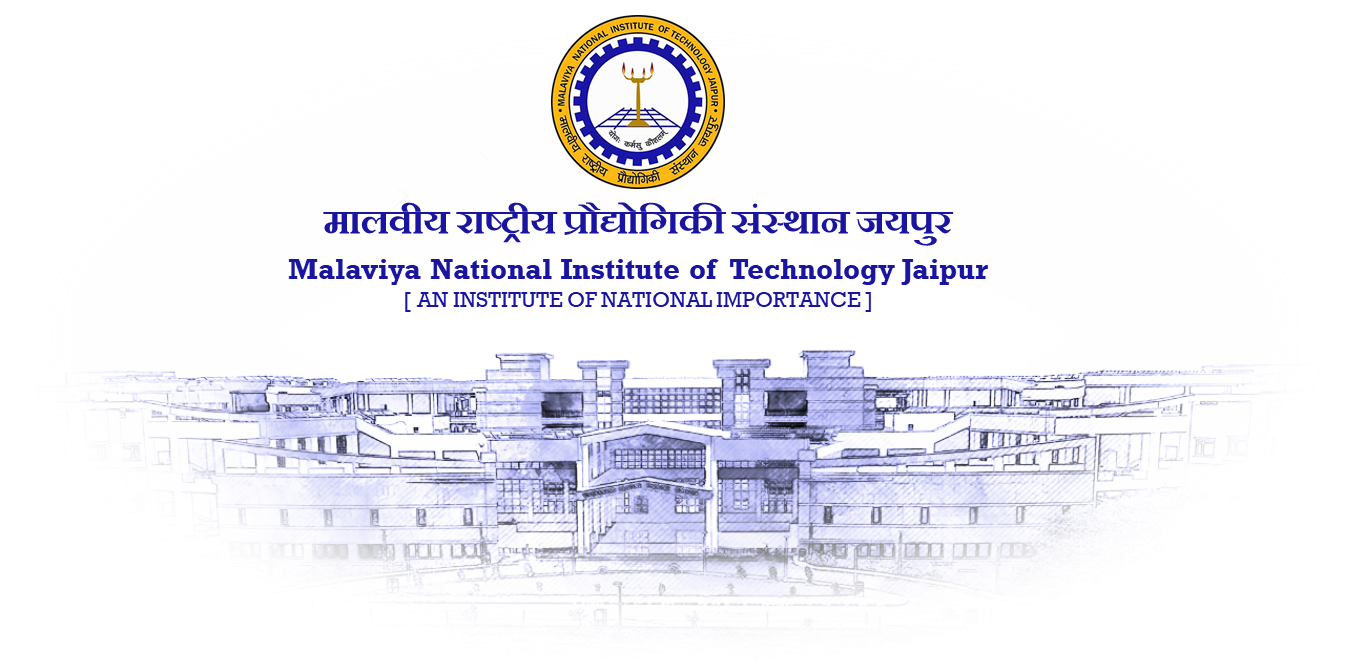 2
THANK YOU